Rédaction d’un mémoire
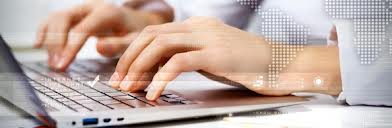 SAOUDI Lalia	
2017-2018
Université de M’sila- département d’informatique
11/28/2021
1
Introduction
La dernière étape du processus de production de notre mémoire consiste à faire enfiler sa tenue de soirée à notre travail. Ici on cherche à rendre le tout présentable et à l’abri de critiques superficielles. Il faut que l’emballage soit à la hauteur de la qualité du travail accompli.
Footer Text
11/28/2021
2
Structure globale du mémoire
Page de titre/première de couverture 
Page blanche 
Page de titre répétée 
Sommaire (en raison du volume important du travail)
Table des illustrations  
 introduction
Développement divisé en chapitres
Conclusion
Bibliographie
Annexe
Table des matières
Page blanche 
 Quatrième de couverture
Avant l'introduction, avant chaque partie, avant la conclusion, etc., insérer une page ordinaire, de couleur blanche, comportant exclusivement le titre de la rubrique (le numéro de page n'apparaît pas mais la page compte dans la pagination globale de la Note de recherche).
Footer Text
11/28/2021
3
Introduction
La structure d’introduction est assez semblable d’un mémoire à un autre, elle comporte deux parties:
 la première partie est consacré au contenu du mémoire et commence par amener de manière générale la thématique  étudiée, puis on resserre cette thématique générale autour d’un problème scientifique particulier en présentant des préoccupations et les motivations de la recherche 
Ensuite en précise l’objectif général de la recherche par rapport à ce problème , finalement on souligne l’Intérêt d’étudier ce problème 
La deuxième partie de l’introduction porte sur la forme du mémoire , la structure en bref
Footer Text
11/28/2021
4
Les pages liminaires
Les pages liminaires correspondent aux pages placées avant le corps du texte. Dans un mémoire , elle incluent le titre, les remerciement, l’avant propos , la table des matières, les listes de figures , tableaux, abréviations et symboles, ainsi qu'un résumé du mémoire
Footer Text
11/28/2021
5
Le titre
Le titre d’un mémoire n’a pas à être ennuyeux, long et fastidieux. À sa lecture, le lecteur potentiel doit pouvoir reconnaitre la thématique traité ou le problème abordé.
Le titre est une expression ou une courte phrase non terminée par un point, qui doit apporter une information précise et pertinente. Il contient environ 15 mots totalisant un maximum de 175 caractères (y compris les espaces et la ponctuation) 
Le titre sert au catalogage de l’ouvrage et à sa diffusion. Les principaux mots significatifs du titre s’ajoutent aux mots clés pour indexation du mémoire ou de la thèse et permettre les recherches au moyen de bases de données et sur le Web. La date (mois, année) sur la page de titre doit correspondre à la date du dépôt initial, sauf s'il y a eu des corrections majeures, auquel cas elle doit correspondre à la date du deuxième dépôt.
Footer Text
11/28/2021
6
Les remerciements
Les remerciements ne sont pas obligatoires, mais il est toujours agréable pour les personnes qui nous ont accordé leur appui durant notre travail de voir leur soutien publiquement reconnu? De plus, il convient de ne pas oublier de remercier notre directeur  de recherche. De même s’il on a pu profiter d’un soutien financier ou logistique, public ou privé, il est d’usage de souligner la contribution de ces organisations à notre travail. On mentionne les noms des personnes, leurs fonctions, leur rattachement institutionnel et la nature de leur contribution
Footer Text
11/28/2021
7
Sommaire et Table des matières
Si le sommaire récapitule seulement les intitulés, les parties, les chapitres(division principale ) et éventuellement leur subdivision , la table des matières reprend en plus toutes les subdivisions secondaires. La lecture attentive de la table des matières permettra au chercheur d’avoir une idée assez précise sur les thèmes traités En tout état de cause, la table des matières a l’avantage d’être plus détaillée, en ce sens quelle reprend les subdivisions principales, moyennes et secondaires.
Généralement, la table des matières comprend toutes les parties du mémoire, y compris, s’il y a lieu, la liste des figures, la liste des tableaux, la liste des abréviations , la liste des symboles et le résumé. Seuls les remerciements et la table des matières elle-même n’y apparaissent pas.
Footer Text
11/28/2021
8
Abréviation, Sigle & Acronyme
l s’agit en fait de trois notions imbriquées :
Une abréviation est le raccourcissement d’un mot ou d’un groupe de mots. Exemple : etc. pour « et cætera » 
Un sigle est l’abréviation d’une locution qui n’en garde que les initiales (voire suivies de points) : Exemple : J.O. pour « jeux olympiques » Exemple : BEA pour « Banque Exterieur d’Algérie » Exemple : TVA pour « Taxe sur la valeur ajoutée » 
Un acronyme est un sigle dont l’enchaînement des lettres se lit comme un mot simple (il est prononçable au lieu de devoir être épelé) ; parfois ces acronymes deviennent des mots ordinaires, processus qui commence par leur passage en minuscules ; Exemple : ONU se lit \o.ny\ ou \o.ɛn.y\. Exemple :  radar pour « radio detection and ranging »
Footer Text
11/28/2021
9
Les listes
Les différentes listes des figures, tableaux, abréviations et symboles utilisés doivent être placées, s’il y a lieu, sur des pages distinctes et avant le corps du texte. Elle comprennent le numéro, le titre et la page. Le numéro de la figure ou tableau est habituellement construit selon le modèle: le chapitre et l’ordre dans le chapitre, par exemple 2.1.
Quant à la liste des abréviations, des sigles et des acronymes, elle doit être minimale et ne comprendre que des abréviations, sigles et acronymes les plus courantes et connus. Autrement, on écrit toujours  le nom au complet .
Il est d’usage d’écrire le nom au complet suivi de l’abréviation , du sigle ou de l’acronyme entre parenthèse , lors de sa première apparition dans le texte
Footer Text
11/28/2021
10
Résumé principal et les sommaires de section
Tout rapport de recherche est accompagné d’un résumé. Le mémoire et la thèse ne font pas exception . Ce résumé doit aider le lecteur à se faire rapidement une idée exacte du contenu.
Un résumé débute généralement par une phrase ou deux qui situent la problématique étudié. Suivent les éléments principaux qui ont conduit à la formulation des objectifs, des questions ou des hypothèses formulés. La démarche de recherche et l’angle d’approche  de la recherche sont ensuite présenté. Finalement, le résumé se termine sur les principaux résultats et les grandes conclusions de notre travail, y compris les nouvelles pistes de recherche proposées. Le défit est de réussir à dire tout cela en moins de 500 mots, idéalement en moins de deux cents mots . Cinq mots clés caractérisant la recherche sont généralement placés immédiatement sous le résumé
Footer Text
11/28/2021
11
Sommaires de section
La présence de sommaires de chapitre est facultative.
Ces sommaires se présentent sous la forme de petits résumés placés au début de chaque chapitre
Footer Text
11/28/2021
12
LES CITATIONS, NOTES ET LA BIBLIOGRAPHIES
La citation consiste à mentionner le texte exact avec les termes précis rédigés par l'auteur cité. 
La paraphrase est la reproduction de la pensée d'un auteur, reformulée avec d'autres mots. 
Chaque citation ou paraphrase doit impérativement être accompagnée de sa source sous forme de note de bas de page ou de note dans le texte. 
Utilisez les citations avec modération ! - Elles doivent étayer votre propre réflexion. 
Pour ne pas vous rendre coupable de plagiat, respectez les règles suivantes : 
 Mentionner très précisément la source de la citation ou de la paraphrase. 
 Toujours mettre la citation entre guillemets. 
 Reproduire le texte exact avec les termes précis rédigés par l'auteur cité. 
 Conserver la ponctuation, les majuscules et même les fautes d'orthographe du texte original (faire suivre de la mention [sic]). 
 Toute altération à l'intérieur d'une citation doit être mentionnée clairement, soit en note, soit après la citation (par exemple : «mots mis en évidence par nous», «traduit par nos   soins», etc.). 
Après la citation, insérer un numéro de note de bas de page entre [ ] ou en exposant. 
Ce numéro est reporté en bas de page où sont mentionnés l'auteur, le titre et la page de référence de la citation. 
La référence complète de la citation est spécifiée dans la bibliographie en fin de travail regroupant tous les documents.
Footer Text
11/28/2021
13
Exemple :
Séville et plus particulièrement ses bistrots a toujours inspiré les poètes. «Les jambons pendaient parmi les bouteilles de La Guita, les vieilles affiches de la semaine sainte et de la Feria d‟avril, les photos de toreros minces et graves morts depuis des années, tandis que l‟encre de leurs dédicaces jaunissait sous le verre des petits cadres». [1] 
_____________ 
en bas de page : [1] Pérez-Reverte, Arturo. La peau du tambour. Paris : Seuil, 1997, p.289 
_____________ 
en fin de travail : PEREZ-REVERTE, Arturo. La peau du tambour. Traduit de l‟espagnol par Jean-Pierre Quijano. Paris: Ed. du Seuil, 1997. 453 p. (Points; 518)
Footer Text
11/28/2021
14
Conclusion
La conclusion commence par un rappel de la problématique abordée et de la question générale de la recherche
On rappelle les principaux éléments de la démarche de recherche et on précise les limites de la recherche
Ensuite les résultats les plus cruciaux ou significatifs sont résumés et leurs apports à la compréhension de la problématique sont soulignés
On indique enfin les nouvelles pistes de recherche et d’intervention
Footer Text
11/28/2021
15
La bibliographie.
◦ Classer les références des documents par ordre alphabétique. 
Livre: Auteur, Prénom (date). Titre du livre. Lieu d'édition : Éditeur, nombre de pages. 
Chapitre d'un livre: Auteur, Prénom (date). « Titre du chapitre » (chap. 0), dans Titre du livre. Lieu d'édition : Éditeur, p. 0-1. 
Section d'un Site Web: Auteur, Prénom (date de publication de la section). Titre de la section, sur le site Nom du site. Consulté le (date). Adresse sur le Web
Footer Text
11/28/2021
16
Définition de la bibliographie
CITATIONS DANS LE CORPS DU TEXTE : La citation est un passage, une idée ou un commentaire emprunté à un auteur pour illustrer ou appuyer le travail de recherche. C'est par la citation que l'on reconnaît la propriété  intellectuelle. 
Une bibliographie est une liste de références bibliographiques 
Elle identifie tous les documents que vous avez utilisés pour la réalisation de votre travail. 

Plusieurs types de plans de classement sont possibles (alphabétique, chronologique, type de document…).
28/11/2021
17
Pourquoi rédiger une bibliographie ?
Elle répond à 3 objectifs : 
•respecter les auteurs : ils ont édité des ouvrages de références, vous vous êtes appuyés sur un corpus de textes Vous devez les citer (droit d’auteur). 

•montrer la qualité de votre travail et en permettre sa vérification en répertoriant les documents que vous avez utilisés, donc lus. 

•identifier sans aucune ambiguïté le document décrit (fournir suffisamment d'éléments d'identification au lecteur pour qu'il puisse le rechercher et le localiser facilement).
28/11/2021
18
Vulnérabilité
Comment rédiger une bibliographie
Quand un chercheur soumet un article à un journal scientifique, il doit suivre des règles très strictes pour la rédaction de sa bibliographie (style propre à chaque revue). 


Pour l’étudiant qui doit présenter son mémoire ou pour les doctorants c’est lui qui choisit sa présentation (s’inspirer des revues). 


Il n’y a pas 1 seule règle de présentation bibliographique mais plusieurs
28/11/2021
19
Les différents types de document
Ouvrage
Chapitre d’ouvrage 
Article de périodique 
Thèse.
Communication à congrès 
Page Web 
Les différents types de document A chaque type de document correspond une citation bibliographique particulière
28/11/2021
20
Les champs obligatoires
Livre : Nom de l’auteur, Prénom. Année. Titre du livre, Editeur, Pagination
 Chapitre de livre : Nom (de l’auteur du chapitre), Prénom. Année. Titre du chapitre, intervalle de pagination. In : Nom, Prénom de l’éditeur scientifique (éd.). Titre du livre (entier). Editeur commercial
 Article : Nom, Prénom. Année. Titre de l’article. Titre du périodique, Vol., N°, Pagination 
Thèse: Nom, Prénom. Année. Titre de la thèse. Diplôme : Spécialité, Université de soutenance, Pagination 
Une communication à un colloque : Nom, Prénom. Année. Titre du colloque, Lieu du colloque et Date du colloque, Pagination.


Si il s’agit d’un support en ligne : Les documents en ligne se référencent de la même façon que les documents papier : 
L’adresse URL sera mentionnée 
La date de consultation du site aussi
28/11/2021
21
A- STYLE APA
A.1CITATIONS 
Le style APA utilise la méthode auteur-date dans les citations. Après l'information donnée  ou citée, mettre entre parenthèses le(s) nom(s) de(s) l'auteur(s) et la date de publication séparée par une virgule.
EXEMPLES DE CITATIONS
Un auteur: Mentionné dans le texte 
 Megzari (1987) confirme …. 
 Non mentionné dans le texte 
 Exemple: Les expériences confirment (Megzari, 1987) 
  Plusieurs documents cités du même auteur et parus la même année, 
distinguez en ajoutant après l'année une lettre minuscule (a, b, etc.) 
 (Megzari, 1987a)…( Megzari, 1987b) …( Megzari, 1987c) .
28/11/2021
22
A- STYLE APA
Page citée: Pour faciliter le repérage, la page citée peut être inscrite après la date (Megzari, 1987, p.17) 
Références multiples Auteurs mentionnés par ordre chronologique 
 Certains auteurs (Boivin & Saucet, 1982; Megzari, 1987) affirment…
Plusieurs auteurs Deux auteurs 
 (Poitras & Martinu, 2000) 
Trois à 5 auteurs : La première fois que vous citez, mettre les noms et initiales de tous les auteurs. 
(Duke, Aubin, Dansereau, & Labelle, 2006) 
La deuxième fois que vous citez ces mêmes auteurs utiliser le nom et  l'initiale du premier auteur suivi de et al. 
(Duke et al., 2004) 
  Plus de 6 auteurs : Lorsque vous citez six auteurs et plus dans un texte, mettre le nom  et l'initiale du premier auteur suivi de et al. 
 (Beaudry, J.-N., et al., 2004)
Organisme (Ordre des Ingénieurs du Québec [OIQ], 2002) 
  Si le nom de l'organisme est d'une certaine longueur, l'inscrire au  long la première fois qu'il est cité, suivi du sigle entre crochets. La  deuxième fois qu'il est cité, utiliser le sigle. Il faut cependant que ce  sigle soit connu ou significatif. 
La deuxième fois : (OIQ, 2002)
28/11/2021
23
A- STYLE APA
A.2 RÉFÉRENCES BIBLIOGRAPHIQUES
La liste de références ou la bibliographie est placée à la fin du texte et les références sont  classées alphabétiquement par ordre d'auteur. 
 
 Lorsqu'il y a sept auteurs et plus, indiquer les noms et initiales des six premiers auteurs  suivi de et al. (voir exemple articles de revues en format papier) 
 
Lorsqu'on réfère à plusieurs articles du même auteur, mettre par ordre chronologique, du plus ancien au plus récent. Cependant lorsqu'on réfère à plusieurs articles du même auteur parus la même année, il faudra suivre l’ordre de citation dans le texte. Ex. (Megzari, A. (1987a) …(Megzari, A. (1987b.)
28/11/2021
24
A- STYLE APA
A.2.1. EXEMPLES DE RÉFÉRENCES BIBLIOGRAPHIQUES.
A.2.1.1. Livres
Papier: Nom de l'auteur, Initiale. (Année). Titre de l’ouvrage (édition). Lieu de publication: Éditeur. 
Brydson, J. A. (1999). Plastics Materials (7e éd.). Oxford: Butterworth-Heinemann.


A.2.1.2 Articles de revues 
Papier Nom de l'auteur, Initiale. (Année). Titre de l'article. Titre de la revue, Volume(numéro), Pagination. 
Déziel, E., Comeau, Y., & Villemur, R. (1999). Two-liquid-phase bioreactors for enhanced degradation of hydrophobic/toxic compounds. Biodegradation, 10(3), 219-233.

A.2.1.3 Communications de conférence publiées
Papier Nom de l'auteur, Initiale. (Année de publication). Titre de la  communication. Titre des actes, (Volume, Pagination).  Lieu de publication: Éditeur. 
Agusti, M., & Valiente, J.M. (2003). Feasibility of using wavelet based pyramidal analysis for visual content image  description. Proceedings of the 3rd IASTED International  Conference Visualization, Imaging and Image Processing, Benalmádena, Espagne (Vol. 2, pp. 569-574). Calgary, Alta: Acta Press.
28/11/2021
25
Institute of Electrical and Electronics Engineers
B. STYLE IEEE
CITATIONS 
Pour le style IEEE, les citations sont numérotées par ordre de citations (d’apparition) dans le texte. Après l'information donnée ou citée, mettre entre crochets le numéro de la citation. Chaque numéro de citation doit être sur la même ligne que le texte et avant la ponctuation de fin de phrase.
28/11/2021
26
B. STYLE IEEE
B.1 EXEMPLES DE CITATIONS 
Un auteur :Mentionné dans le texte 
 Megzari [1] confirme …. 
  Non mentionné dans le texte 
 Exemple: Les expériences confirment [2]
Citations multiples: Lorsque plusieurs sources sont citées en même temps, la forme suivante est privilégiée : 
 Plusieurs études récentes [1], [4], [5] suggèrent que… 
 La forme suivante est aussi acceptée. 
 Plusieurs études récentes [1, 4, 5] suggèrent que…
28/11/2021
27
Institute of Electrical and Electronics Engineers
B. STYLE IEEE
B.2 RÉFÉRENCES BIBLIOGRAPHIQUES 
La liste de références ou la bibliographie est placée à la fin du texte et les références sont classées par ordre d’apparition dans le texte. 
B.2.1. EXEMPLES DE RÉFÉRENCES BIBLIOGRAPHIQUES 
Papier [No. de la citation] Initiale de l’auteur. Nom de l’auteur, Titre de l'ouvrage, édition, Lieu de publication: Éditeur, Année. 
 [1] P. Clavier, Physique appliquée, Paris: Ellipses, 2005.
28/11/2021
28
Institute of Electrical and Electronics Engineers
B. STYLE IEEE
B.2.1.3 Articles de revues 
Papier :
[No. de la citation] Initiale de l’auteur. Nom de l’auteur, "Titre de  l’article," Titre de la revue, volume, numéro, Pages où est situé l'article, Année. 
[6] E. Déziel, Y. Comeau et R. Villemur, "Two-liquid-phase bioreactors  for enhanced degradation of hydrophobic/toxic compounds,"   Biodegradation, vol. 10, no. 3, pp. 219-233, 1999.
Ressources gratuites sur Internet : 
[No. de la citation] Initiale de l’auteur. Nom de l’auteur, "Titre de l’article," Titre de la revue, vol., no., Pages où est situé l'article, Année. [En ligne]. Disponible: URL. [Consulté le …]
[8] T. Yamada et T. Inoue, "Influence of phosphorus runoff from agricultural areas on enclosed sea downstream," Journal of Water and Environment Technology, vol. 3, no. 2, pp. 157-164, 2005. [En ligne]. Disponible:  http://www.jstage.jst.go.jp/article/jwet/3/2/3_157/_article. [Consulté le 6 juin 2006].
28/11/2021
29
Institute of Electrical and Electronics Engineers
B. STYLE IEEE
B.2.1.4 Communications de conférences publiées 
 
Papier:
 [No. de la citation] Initiale de l’auteur. Nom de l’auteur, "Titre de la communication," in Titre des actes, volume, Année,  Pages où est située la communication. 
 [9] M. Agusti et J.M. Valiente, "Feasibility of using wavelet based  pyramidal analysis for visual content image description," in  Proceedings of the 3rd IASTED International Conference  Visualization, Imaging and Image Processing,  Benalmádena, Espagne, vol. 2, 2003, pp. 569-574
Ressources gratuites sur Internet- 
[No. de la citation] Initiale de l’auteur. Nom de l’auteur, "Titre de communication," in Titre des actes, volume, Année, Pages où est située la communication. [En ligne].  Disponible: URL. [Consulté le …]. 
 
 [11] M. Soares, "Ergonomics and design: a user-centred design method," in CybErg’ 2005 The Fourth International  Cyberspace Conference on Ergonomics, 2005. [En ligne].  Disponible: http://cyberg.wits.ac.za/cb2005/. [Consulté le 6 juin 2006].
28/11/2021
30
Institute of Electrical and Electronics Engineers
B. STYLE IEEE
B.2.1.5 thèses de doctorat
Papier:
 [No. de la citation] Initiale de l’auteur. Nom de l’auteur, "Titre de la thèse," Type de document, Établissement de soutien, Ville, Province, Pays, Année. 
  [12] L. Laverdure, "Gravimétrie de la ceinture volcanique de l’Abitibi," M.Sc.A., École Polytechnique de Montréal, Qc, Canada, 1983. 
Ressources gratuites sur Internet: 
[No. de la citation] Initiale de l’auteur. Nom de l’auteur, "Titre  de la thèse," Type de document, Établissement de soutien, Ville, Province, Pays, Année. [En ligne]. Disponible: URL. [Consulté le …].
28/11/2021
31
LOGICIEL DE GESTION DES RÉFÉRENCES BIBLIOGRAPHIQUES
Pour vous aider dans la gestion de vos références (Récupération de références à partir des BdD, insertion des références dans le texte, mise en forme aux normes des revues, édition automatique de listes bibliographiques? partage de références, annotation des pdf…) .
28/11/2021
32
LOGICIEL DE GESTION DES RÉFÉRENCES BIBLIOGRAPHIQUES
ENDNOTE: 
Logiciel propriétaire : disponible sur W: Possibilité de le télécharger (avec inscription) 
ZOTERO 
C’est un module complémentaire du navigateur Firefox Sous licence libre et gratuitement téléchargeable à l'url suivante : http://www.zotero.org/ 

MENDELEY Logiciel gratuit : 	http://www.mendeley.com/ Supports en ligne :
28/11/2021
33
Les annexes.
◦ On insère dans une annexe, de l'information qui aide à comprendre la recherche: des croquis, tableaux, schémas, statistiques, figures ou questionnaires. 
◦ Les annexes sont placées par ordre de mention dans le texte.
Footer Text
11/28/2021
34
La mise en page
Certains principes généraux sont relativement constants:
Les pages liminaires sont habituellement paginées en chiffres romans avec les lettres minuscules.
Les premières pages de chaque section ne sont pas paginées, mais elles sont comptabilisées.
Le reste du mémoire est paginé en chiffres arabes( compris les annexes, les références, etc.)
Footer Text
11/28/2021
35
Figures et tabeaux
Les figures et les tableaux n’apparaissent qu’après avoir été mentionnés dans le texte.
Ils sont généralement insérés au haut ou au bas d’une page. 
Le numéro et le titre sont placés au-dessous de la figure, ceux des tableaux sont placés au dessus.
Footer Text
11/28/2021
36
Interlignes
Le résumé, les sommaires de chapitre, les citations, la liste des références, les notes de bas de pages sont habituellement imprimés à un interligne et demi.
Les remerciements , la table des matières , les liste et corps du texte du mémoire sont quant à eux imprimés avec un interligne double
Footer Text
11/28/2021
37
Conseils de rédaction
1. Les références :
 Les références doivent être exactes et complètes et homogènes. Pour une revue, elle doit comprendre le nom de la revue, le numéro du volume, les numéros de pages et l’année de parution. 
Pour une communication à une conférence elle doit comprendre les numéros de page dans les actes (« proceedings ») de la conférence. Les références n’indiquent pas le laboratoire ou l’entreprise (l’affiliation des auteurs
Mauvais : Thèse « Exploragraph, un environnement générique pour faciliter la navigation dans un hypermédia » Aude Dufresne (2001) 
Bien : Dufresne, A., Prom Tep, S., Exploragraph et la personnalisation des interactions pour l’apprentissage . Actes de la Conférence IHM'2006 Interaction Humain Machine, Montréal, 2006, 153-157
Footer Text
11/28/2021
38
Conseils de rédaction
2. Plagiat : Quand vous « empruntez » une phrase ou plusieurs à quelqu’un, cela s’appelle une citation et vous devez mettre des guillemets et référencer le texte d’où vous avez extrait cette phrase. Toute personne qui enfreint cette règle se rend coupable de plagiat ce qui disqualifie totalement sa recherche. C’est une faute impardonnable .
Mauvais : faire du copier-coller du texte initial, traduire mot-à-mot des passages entiers 
Bon : Reformuler dans vos propres mots et ne citer entre guillemets que des phrases clé (avec référence et numéro de pages.
Footer Text
11/28/2021
39
Conseils de rédaction
3.Emprunts : quand vous empruntez des idées mais que vous les reformulez vous devez aussi citer vos sources (mais bien sûr sans les guillemets). Exemple : D’après xxx [Ref.], …. . De même si vous empruntez des schémas ou des graphiques que vous avez adaptés ou traduits vous devez citer vos sources. Idem pour les images
Footer Text
11/28/2021
40
Conseils de rédaction
4.Style : Quand vous présentez des travaux auxquels vous n’avez pas participé , ne parlez pas à la première personne : vous n’êtes pas les auteurs. Pas de je, nous ni de on. Mais les auteurs, ces chercheurs, cette équipe, Bidule et machin. Dans un texte, « nous désigne » l’auteur (ici, c’est vous le rédacteur de la fiche).
Footer Text
11/28/2021
41
Conseils de rédaction
5. Style : De façon plus générale, évitez les voix passives, les tournures impersonnelles (on, il faut, il est nécessaire, il est à noter), les noms verbaux : préciser toujours qui est l’auteur de l’action. Évitez aussi les verbes modaux (peut, doit, permet). 
Mauvais : l’utilisateur peut-doit, le logiciel permet 
Bon : Les fonctionnalités du logiciel sont les suivantes 
Mauvais : On doit faire attention 
Bon : Les contraintes etc…. 
Hygiène rédactionnelle : interdisez vous d’utiliser on, il faut, il y a et les verbes pouvoir, devoir, permettre et trouvez une formulation plus précise
Footer Text
11/28/2021
42
Conseils de rédaction
6. Style : Un paragraphe n’est généralement pas réduit à une seule phrase : c’est une idée et son développement. Quand vous prenez des notes vous pouvez écrire une phrase par paragraphe, mais ensuite vous devez rédiger. Il est très désagréable de lire des phrases juxtaposées sans liens entre elles. 
Mauvais : style télégraphique, un saut de paragraphe après chaque phrase
Bon : rédigez avec une idée et tout son développement par paragraphe. Attention, les français dans un paragraphe dissertent en partant des prémisses pour arriver à la conclusion tandis que les anglo-saxons prouvent en affirmant puis développant.
Footer Text
11/28/2021
43
Conseils de rédaction
7. Mots étrangers : Lorsque vous ne connaissez pas la traduction en français des mots, recherchez des travaux publiés en français sur le sujet pour obtenir le vocabulaire soit dans des conférences francophones soit dans les thèses du domaine. Vous y trouverez aussi une liste de mots-clés plus pertinents que ceux que vous pouvez inventer, vous qui débutez. De plus cette recherche aidera à la compréhension des textes à étudier en particulier pour ceux d’entre vous qui ne sont pas encore tout à fait à l’aise avec l’anglais. Enfin elle vous aidera à avoir une vue extérieure à la perspective des auteurs et à faire des liens avec d’autres travaux pour mieux comprendre le domaine. Profitez-en pour repérer comment les références sont formatées dans les publications scientifiques.
Footer Text
11/28/2021
44
Conseils de rédaction
8. Concordance des temps : Ne passer pas du présent, au passé et au futur. En particulier, la description d’une expérimentation passée est rédigée au passé jamais au présent ni (pire) au futur. Éviter les va, vont… L’étudiant va cliquer, l’étudiant va, le système va…Quand un lecteur lit votre rapport de stage, le travail est terminé : ne décrivez pas votre travail au futur (science fiction…)
Footer Text
11/28/2021
45
Conseils de rédaction
9.Les qualificatifs
On évite les qualificatifs non nécessaires
Exemple:
Son excellent travail , cet auteur consciencieux , ces conclusions remarquables ..etc
On supprimera les qualificatifs lors de la révision, on obtiendra un style pus simple, clair et neutre en cohérence avec les objectifs scientifiques de développement de la connaissance: son travail , cet auteur , ces conclusions, ces efforts , etc
Footer Text
11/28/2021
46
Conseils de rédaction
10. Les intertitres
Un titre et un sous-titre ne doivent jamais se suivre, on doit introduire au minimum quelques phrases de texte présentant la section après chaque titre ou sous-titre
Exemple: on n’écrit pas 
1. introduction
1.1 problématique
Footer Text
11/28/2021
47